Jak vytvořit plakát
Holasovice 29. 11. 2017
Formát
plakát by měl mít pěkný a poutavý vzhled
formát plakátu – velikost A4 (popř. A5) 
orientace - na výšku či na šířku
v případě grafického programu zvolte rozměr 1 600 x 1 200 px
Obrázky
obrázky by měly být vhodně umístěny
mohou být použity též jako pozadí
čtenář nejdříve přečte titulek, pak si prohlíží obrázek
vložte do pozvánky originální fotografii nebo grafiku
vždy dejte přednost vlastnímu kvalitnímu snímku
nemáte-li vlastní obrázek, využijte fotobanky
z free fotobank dobře poslouží třeba Pixabay
Nadpis
Nadpis -  graficky odlišit (velikost, barva, font písma, možné použít WordArt) 
upoutejte pozornost velkým a čitelným titulkem, který uživatel uvidí jako první
titulek = myšlenka nebo slogan, týkající se naší nabídky 
titulek má nalákat a vzbudit zvědavost

Nepoužívejte:
“prázdná” spojení jako: “Pozor akce!” nebo “To zde ještě nebylo”.
Z takového titulku se uživatel nic nedozví a pozvánka putuje rovnou do koše. 

Buďte v titulku více konkrétní.
Text
text -  formulovat pomocí jasných a rychle zapamatovatelných pojmů
název akce, datum, čas a místo konání akce, krátký popis, program akce, popř. vstupné
při psaní textu (např. programu akce) by mohly být použity odrážky, číslování či další grafické prvky
Písmo (fonty)
Písmo -  volte dostatečně velké, snadno čitelné a kontrastní  s pozadím
většinou by měl být použit jeden font písma v několika různých řezech a barvách 
vhodný font např. Calibri, Georgia, Tahoma, Trebuchet MS
Kde stáhnu další české fonty?
na www.ceskefonty.cz jsou fonty s českými znaky k volnému užívání
Zaujměte
upoutejte pozornost
plakát musí v první řadě upoutat, přitáhnout oči kolemjdoucích
přeplněný plakát to nedokáže
vyberte si jeden nosný prvek (nadpis, obrázek,    logo, slogan, produkt) a z něj vycházejte
Systematičnost
komunikujte se čtenářem systematicky
určete informacím priority
nejdůležitější informaci zvýrazněte nejvíce, méně důležité zobrazte menší, tak aby čtenář přirozeně scházel po plakátě pohledem směrem dolů
Méně je více
mnoho textu je na škodu 
nesnažte se vyprávět příběh pomocí textu, spoléhejte na grafiku plakátu
nikdo nechce trávit dlouhý čas před plakátem a luštit jeho obsah
podrobnosti umístěte na webovou stránku, kam plakát směřuje
Unikátní fonty
používejte unikátní fonty

vyhněte se každodenním fontům, se kterými se lidé běžně setkávají

vždy dbejte na jejich čitelnost
Barevnost plakátu
používejte příbuzné barvy
harmonie použitých barev - barev písma, barev ve fotografii a pod.
nemusíte ovládat teorii barev, grafické programy nabízejí různé příbuzné palety barev, stačí vybrat tu vhodnou pro vaše potřeby
Vyváženost
tvořte vyvážený design
dobře navržený plakát je graficky vyvážen
držte se pravidla o počtu elementů
rozdělte plakát na dvě poloviny a spočítejte prvky                v nich
jejich počet by měl být přibližně stejný v obou částech
snažte se o rovnováhu vertikálně i horizontálně
10 pravidel pro práci s fonty
maximálně 3 fonty, nejlépe však jeden až dva
kombinujte patkové a bezpatkové písmo
patkové písmo se nedoporučuje na titulek
když zvolíte více typů fontů, ujistěte se, že každý typ vypadá odlišně
Zvýrazňujte
důležité informace zvýrazněte
nejdůležitější informace na pozvánce zvětšete
čím důležitější sdělení, tím větší písmo
Pozor: čtyři různé velikosti postačí
pro ještě větší zvýraznění text ztučněte
Kontrast
použijte kontrast - kontrast přitahuje oči
Příklad: 
velké proti malému
prosté proti zdobnému
barevné proti bílému či černému
chcete-li mít titulek přes ilustraci nebo fotografii, zvolte světlé písmo na tmavém podkladu a naopak
VERZÁLKY – ano či ne?
“NE” verzálkám (velká tiskací písmena)
verzálky použijte jen v titulku
jinde budou špatně čitelná
Opakování barev
opakujte barvy

opakování naznačí spojitost

zvolte dva fonty a dvě barvy, které budete na letáku opakovat
Komu je písmo určeno
myslete na cílovou skupinu a přizpůsobte styl písma zprávě

 Příklad:
nepoužívejte Consolas u seriózních informací a naopak Helveticu pro pozvánku na dětský den
pro starší cílovou skupinu zvolte větší písmo
mladou generaci musí písmo bavit
Přehlednost textu
zachovejte přehlednost
text přehledně rozložte
informace, jako jsou název události, datum, čas, místo, popis akce, zarovnejte buď nalevo nebo napravo, anebo umístění textu kombinujte
Informační mišmaš
nemíchejte informace
podobné informace umístěte na stejné místo
Příklad: 
- podrobnosti o události napište spolu, kontaktní informace nechte u sebe
- žádnou z těchto informací nemíchejte
s jinou
Návrh
načrtněte si návrh
návrh letáku si nejprve načrtněte tužkou na papír
vyberte obrázek a rozložte text
potom zvolte typ fontu a
 nakonec způsob zvýraznění textu
Které fonty jsou pro pozvánky nejlepší?
Muži – hranaté písmo, ženy zaoblené
muži raději čtou hranatější písma, zatímco ženy preferují zaoblená písmenky s výraznými patkami
nic nezkazíte použitím bezpatkového písma jako je Helvetica, Verdana, Century Gothic nebo moderní Futura
v menší velikosti má dobrou čitelnost Calibry
z patkových fontů zvolte třeba písmo Cambria
písmo Times New Roman je tak trochu nudné, hodí se spíše pro dlouhé tištěné texty, například do novin
Segoe Script nebo Impact  nejsou moc čitelné - pro tisk jsou jen málo použitelné
patkový Courier  zase může ve čtenáři evokovat pocit chladu
Comic Sans
oblíbený Comic Sans – ano nebo ne?
písmo k použití v komiksových bublinách.
nepoužívat u vážných témat (vzdělávací přednášky)
chcete-li zvolit “zábavné” písmo, vyberte třeba Consolas
Písmo a typografie
David Ogilvy (reklamní mág) o písmu a typografii
dobrá typografie lidem “pomáhá” číst vaše texty, zatímco špatná typografie jim v tom brání
nepoužívejte velká tiskací písmena (verzálky) - tiskací písmena čtení zpomalují. Nemají žádná vodítka, která by vám pomohla odlišit slova, takže máte tendenci číst je písmeno po písmenu. Proto se velice špatně čtou
lidé jsou zvyklí číst v knihách, časopisech, novinách malá písmena (mínusky)  
nedělejte na konci titulku či nadpisu tečku - tečka ukončí větu, ale také čtenářovu pozornost
Shrnutí
zaujměte titulkem
obrázek za 1000 slov
komunikujte stručně
přidejte přínosný obsah
vyzvěte k akci
Tip: Výzvou k akci může být třeba: “Objednejte se”, “Přijďte se podívat”, “Vyzkoušejte”, “Přidejte se k nám”, “Navštivte nás”, 
přiložte kontakt,  adresu
A troška gramatiky…
datum ve tvaru:      29. 11. 2017

pro lepší zapamatovatelnost přidejte i den:       středa 29. 11. 2017

čas ve tvaru:   9.30 hod.    nebo 9:30     nebo 9.30 hodin

časové rozmezí:     29. 11.-30. 11. 2017

ověřte si, že se jmenujete, jak se jmenujete 
A výsledek?
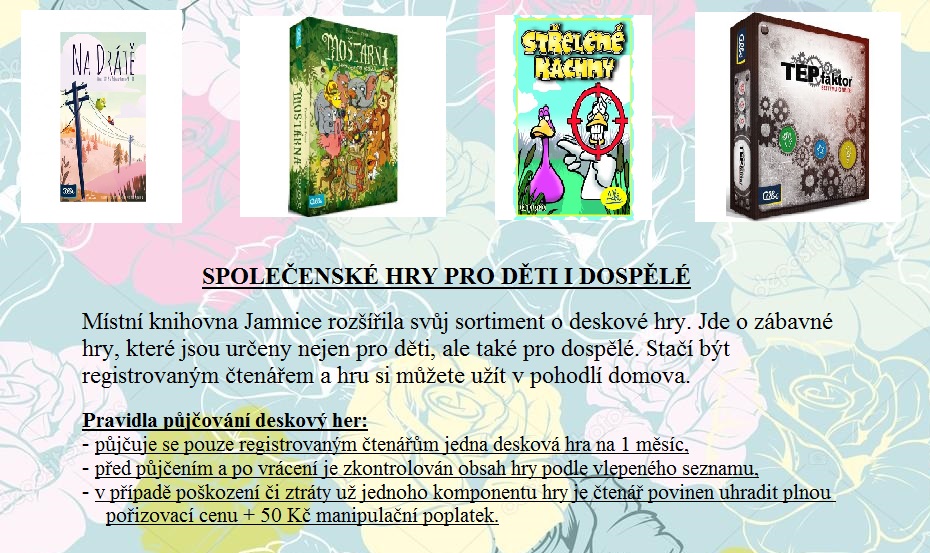 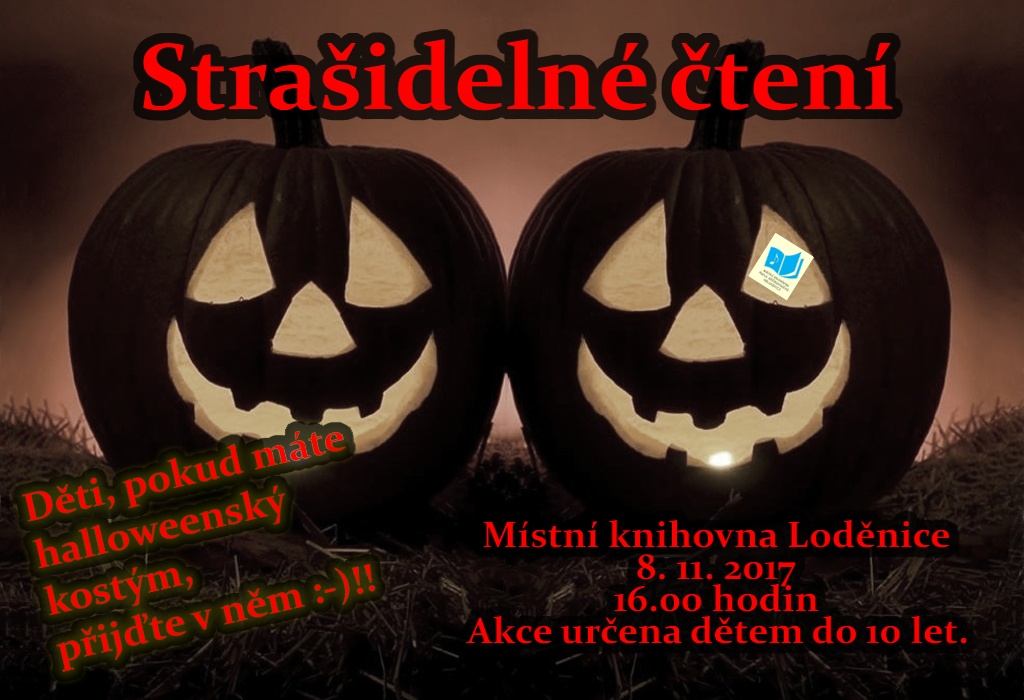 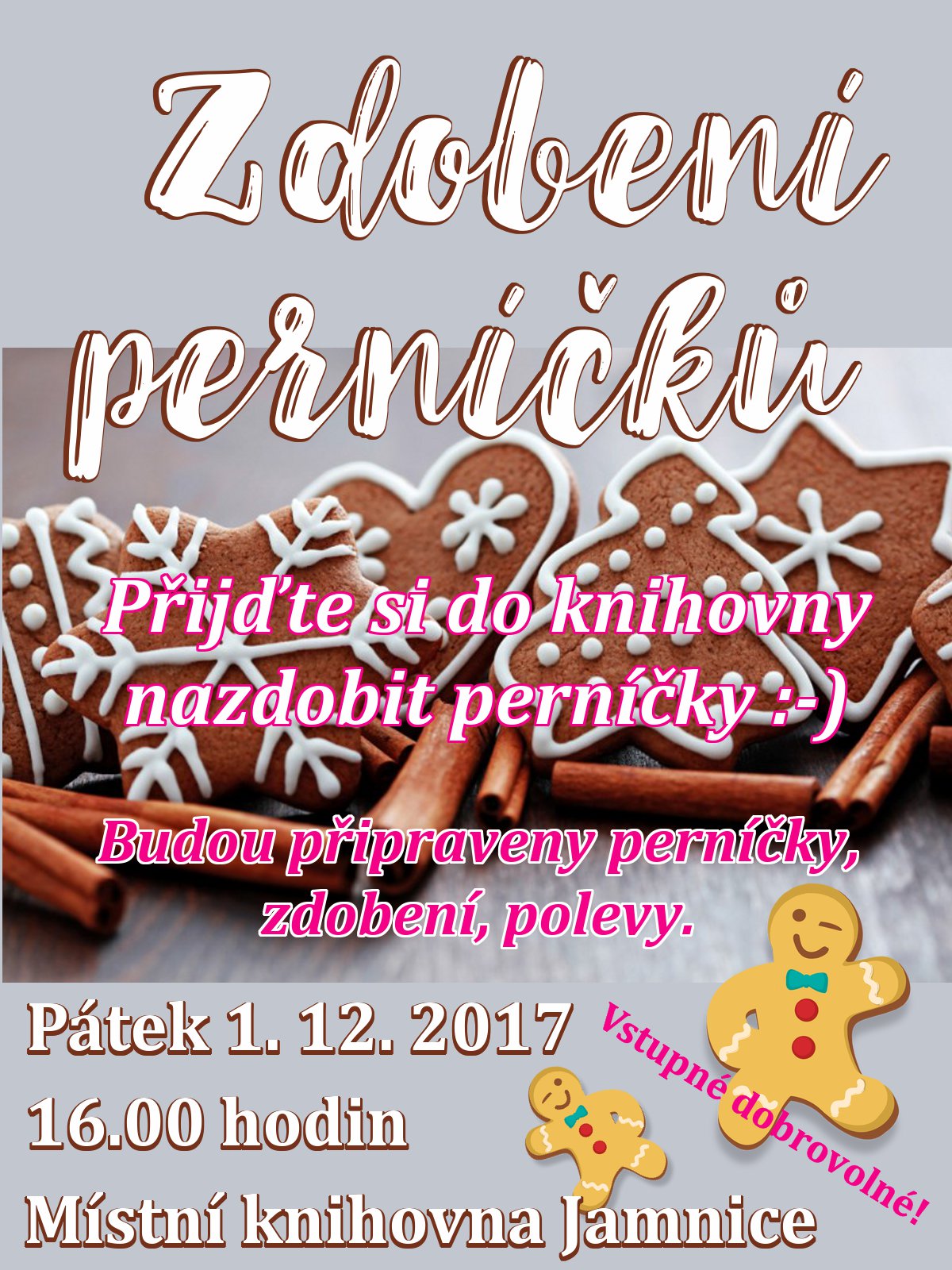 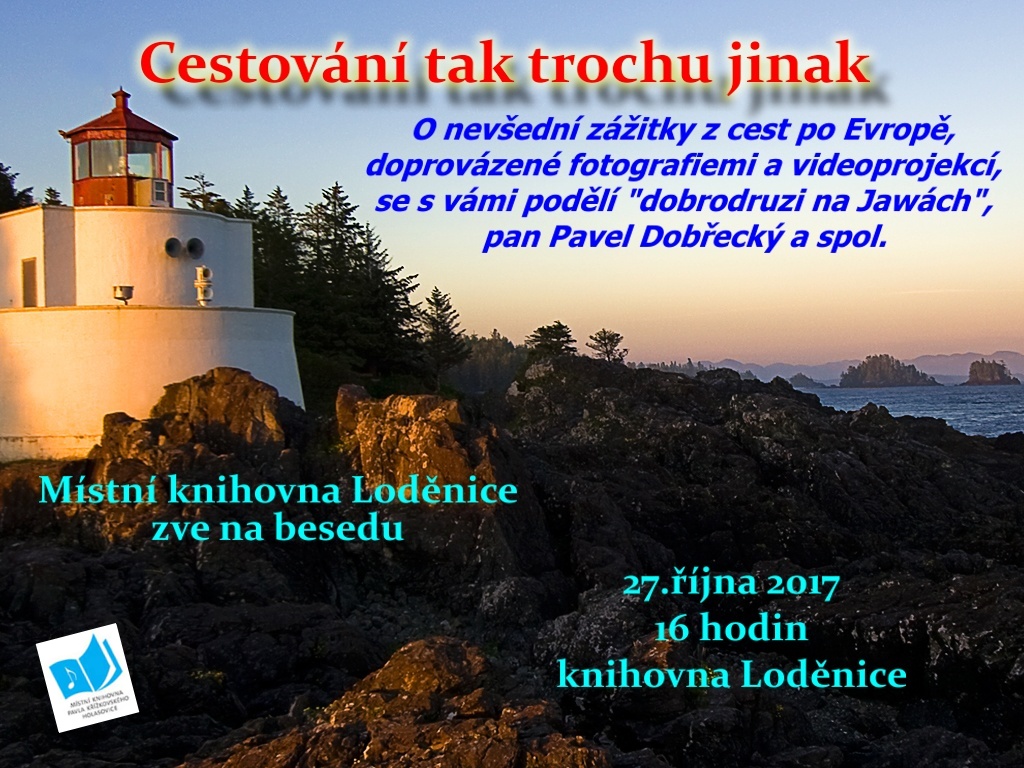 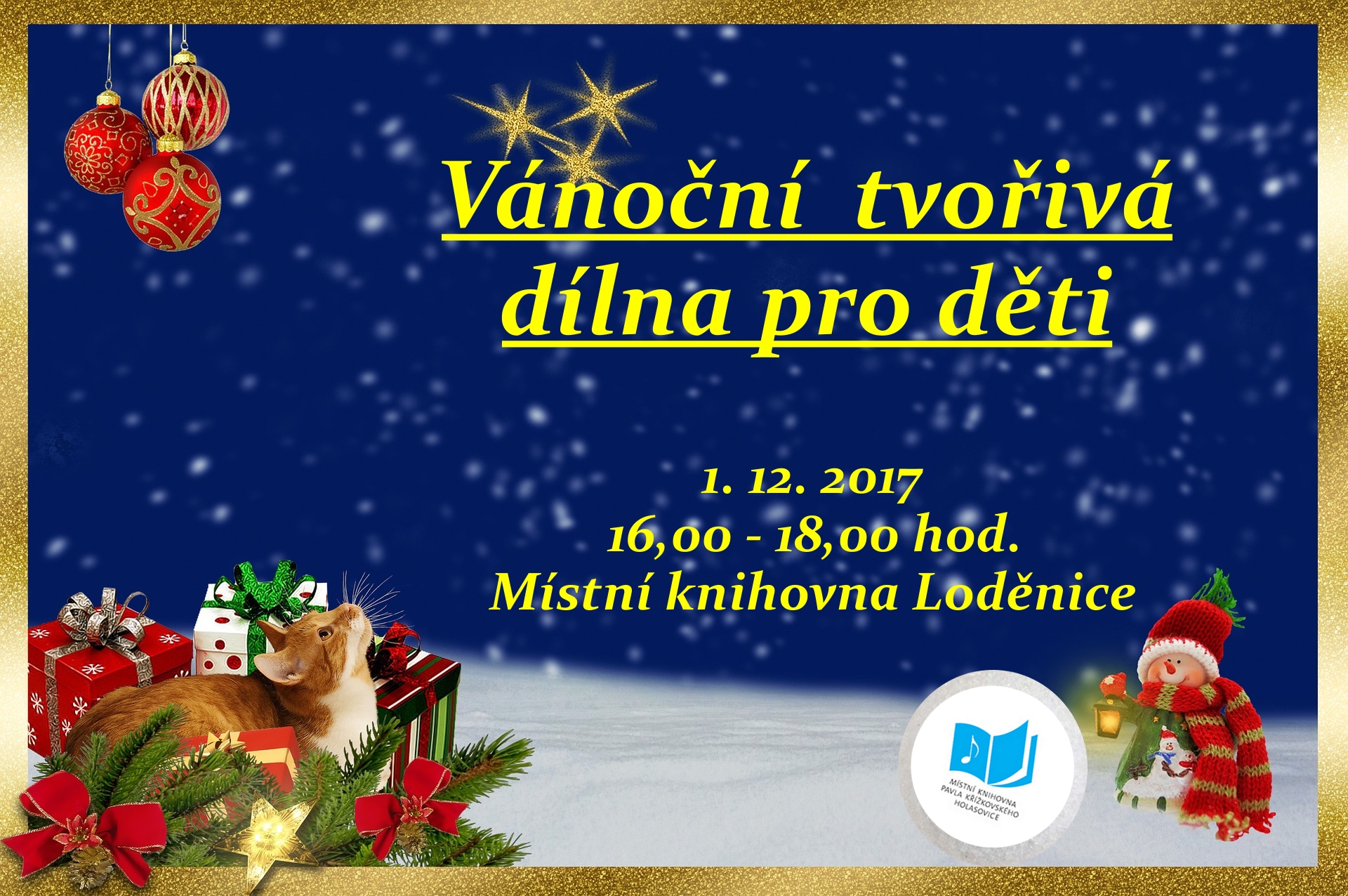 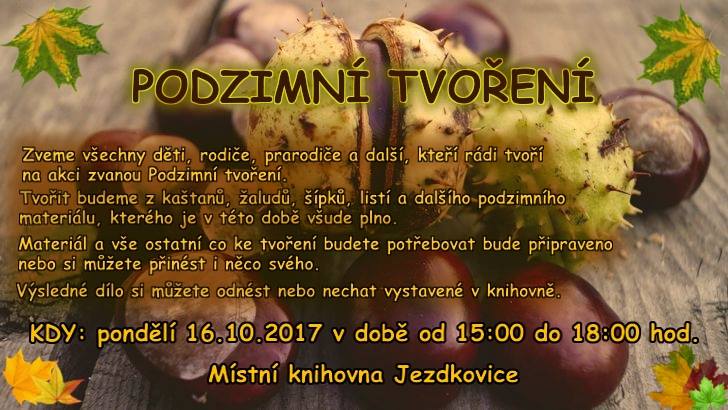 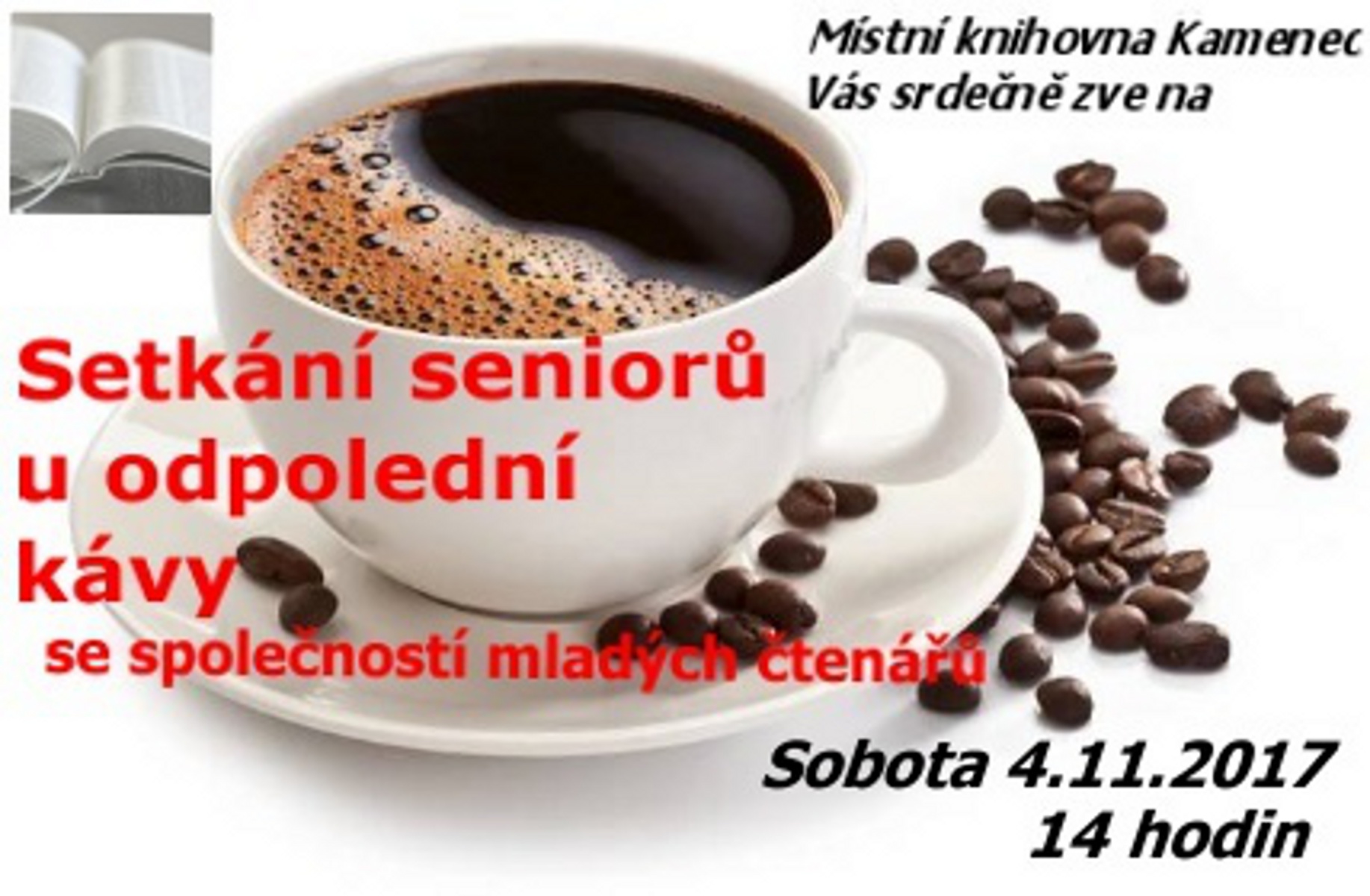 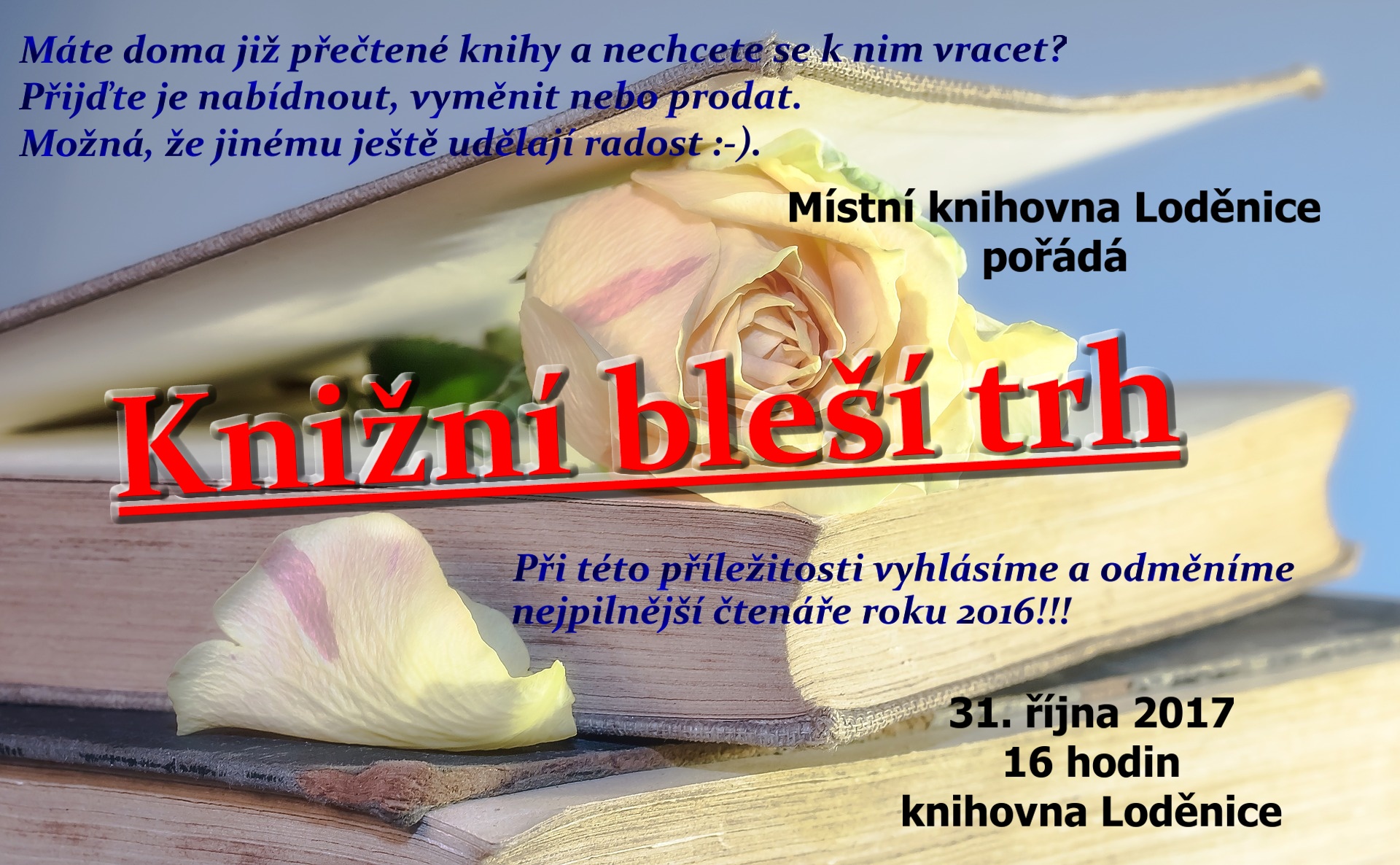 Holasovice 2017